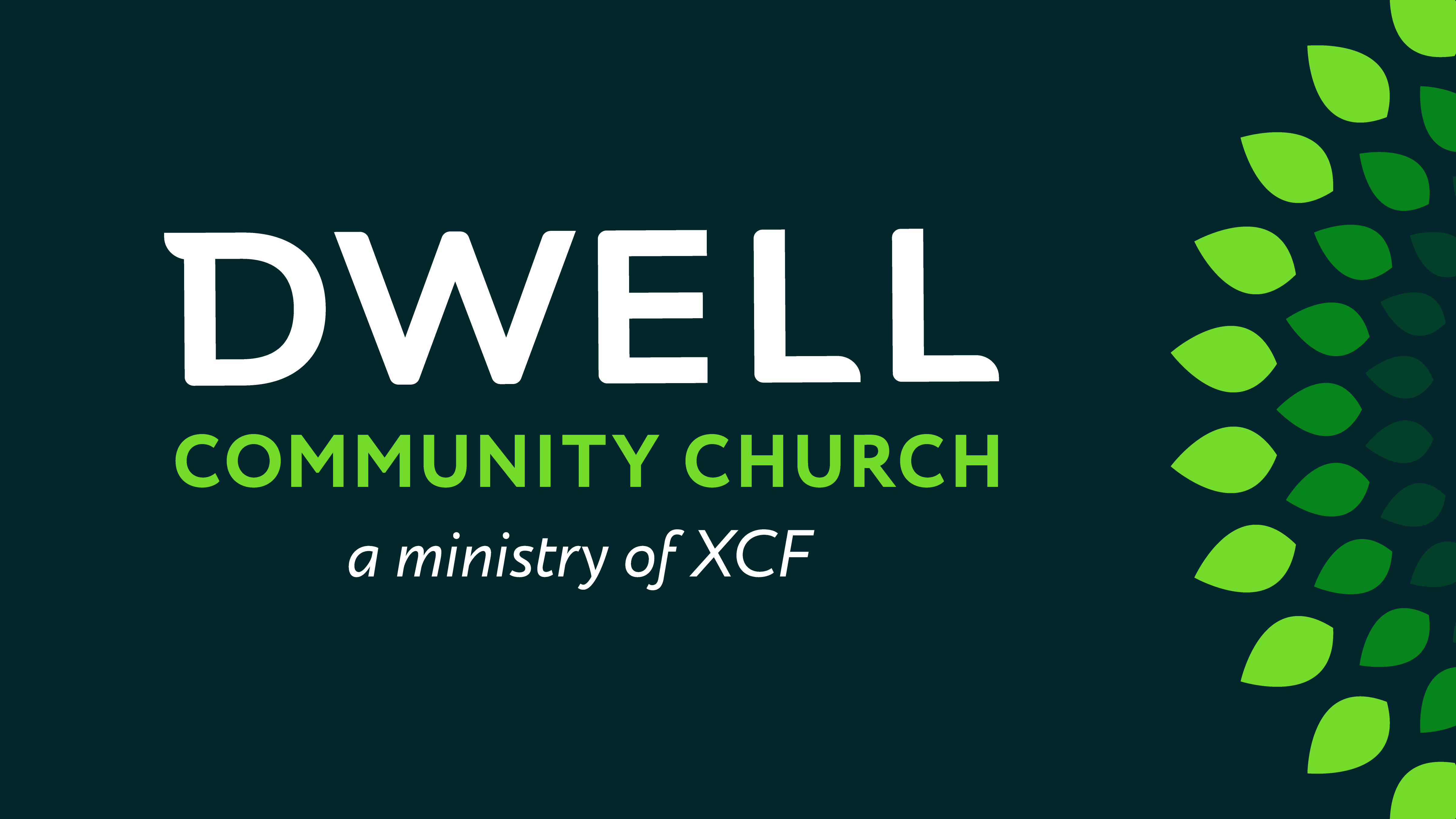 Mark 14
The subtleties of    heart change
Mark 14
10 Then Judas Iscariot, one of the twelve disciples, went to the leading priests to arrange to betray Jesus to them.
Mark 14
11 The leading priests were delighted when they heard why he had come, and they promised him a reward. So he began looking for the right time and place to betray Jesus.
Mark 14
11 The leading priests were delighted when they heard why he had come, and they promised him a reward. So he began looking for the right time and place to betray Jesus.
Why did Judas do this?
Mark 14
18 As they were sitting around the table eating, Jesus said, “The truth is, one of you will betray me, one of you who is here eating with me.”
Mark 14
19 Greatly distressed, one by one they began to ask him,
Mark 14
19 Greatly distressed, one by one they began to ask him, “Is it Judas?”
Mark 14
19 Greatly distressed, one by one they began to ask him, “Is it Judas?”
Mark 14
19 Greatly distressed, one by one they began to ask him, “I’m not the one, am I?”
Mark 14
19 Greatly distressed, one by one they began to ask him, “I’m not the one, am I?”
20 He replied, “It is one of you twelve, one who is eating with me now.”
Mark 14
21 “For I, the Son of Man, must die, as the Scriptures declared long ago.
Mark 14
21 “For I, the Son of Man, must die, as the Scriptures declared long ago. But how terrible it will be for my betrayer. Far better for him if he had never been born!”
Judas:
Followed Christ for 3 1/2 years
Self-righteous and good-looking
Jn. 12:4-6 “concern for the poor”
Stands for spiritual superficiality and falsehood
Mark 14
21 “For I, the Son of Man, must die, as the Scriptures declared long ago. But how terrible it will be for my betrayer. Far better for him if he had never been born!”
Judas:
Followed Christ for 3 1/2 years
Self-righteous and good-looking
Jn. 12:4-6 “concern for the poor”
Stands for spiritual superficiality and falsehood
Mark 14
21 “For I, the Son of Man, must die, as the Scriptures declared long ago. But how terrible it will be for my betrayer. Far better for him if he had never been born!”
Betrayal with a kiss…
Mark 14
Cowardice from the   others
Mark 14
Cowardice from the   others
27 “All of you will desert me,” Jesus told them. “For the Scriptures say, ‘God will strike the Shepherd, and the sheep will be scattered.’
Mark 14
Zech. 11:12	I said to them, “If it is good in your sight, give me my wages; but if not, never mind!” So they weighed out thirty shekels of silver as my wages.
Cowardice from the   others
27 “All of you will desert me,” Jesus told them. “For the Scriptures say, ‘God will strike the Shepherd, and the sheep will be scattered.’
Mark 14
Zech. 11:13	Then the Lord said to me, “Throw it to the potter, that magnificent price at which I was valued by them.”
Cowardice from the   others
27 “All of you will desert me,” Jesus told them. “For the Scriptures say, ‘God will strike the Shepherd, and the sheep will be scattered.’
Mark 14
Zech. 11:13	Then the Lord said to me, “Throw it to the potter, that magnificent price at which I was valued by them.”
Cowardice from the   others
27 “All of you will desert me,” Jesus told them. “For the Scriptures say, ‘God will strike the Shepherd, and the sheep will be scattered.’
Mark 14
Zech. 11:13	Then the Lord said to me, “Throw it to the potter, that magnificent price at which I was valued by them.”
Cowardice from the   others
27 “All of you will desert me,” Jesus told them. “For the Scriptures say, ‘God will strike the Shepherd, and the sheep will be scattered.’
Mark 14
Zech. 11:So I took the thirty shekels of silver and threw them to the potter in the house of the Lord.
Cowardice from the   others
27 “All of you will desert me,” Jesus told them. “For the Scriptures say, ‘God will strike the Shepherd, and the sheep will be scattered.’
Mark 14
Zech. 11:So I took the thirty shekels of silver and threw them to the potter in the house of the Lord.
Cowardice from the   others
27 “All of you will desert me,” Jesus told them. “For the Scriptures say, ‘God will strike the Shepherd, and the sheep will be scattered.’
Mark 14
Cowardice from the   others
27 “All of you will desert me,” Jesus told them. “For the Scriptures say, ‘God will strike the Shepherd, and the sheep will be scattered.’
Mark 14
Cowardice from the   others
29 Peter said to him, “Even if everyone else deserts you, I never will.”
Mark 14
30 “Peter,” Jesus replied, “the truth is, this very night, before the rooster crows twice, you will deny me three times.”
Mark 14
31 “No!” Peter insisted. “Not even if I have to die with you! I will never deny you!” And all the others vowed the same.
Mark 14
Luke 22:31-32 “Simon, Simon, behold, Satan has demanded permission to sift you like wheat; but I have prayed for you, that your faith may not fail; and you, when once you have turned again, strengthen your brothers.”
Mark 14
Luke 22:31-32 “Simon, Simon, behold, Satan has demanded permission to sift you like wheat; but I have prayed for you, that your faith may not fail; and you, when once you have turned again, strengthen your brothers.”
Peter:
66 Meanwhile, Peter was below in the courtyard. One of the servant girls who worked for the high priest 67 noticed Peter warming himself at the fire.
Mark 14
Luke 22:31 “Simon, Simon, behold, Satan has demanded permission to sift you like wheat; 32 but I have prayed for you, that your faith may not fail; and you, when once you have turned again, strengthen your brothers.”
Peter (Mark 14)
67 She looked at him closely and then said, “You were one of those with Jesus, the Nazarene.”
Mark 14
Luke 22:31 “Simon, Simon, behold, Satan has demanded permission to sift you like wheat; 32 but I have prayed for you, that your faith may not fail; and you, when once you have turned again, strengthen your brothers.”
Peter (Mark 14)
68 Peter denied it. “I don’t know what you’re talking about,” he said, and he went out into the entryway.
Mark 14
Luke 22:31 “Simon, Simon, behold, Satan has demanded permission to sift you like wheat; 32 but I have prayed for you, that your faith may not fail; and you, when once you have turned again, strengthen your brothers.”
Peter (Mark 14)
Just then, a rooster crowed.
Mark 14
Luke 22:31 “Simon, Simon, behold, Satan has demanded permission to sift you like wheat; 32 but I have prayed for you, that your faith may not fail; and you, when once you have turned again, strengthen your brothers.”
Peter (Mark 14)
Just then, a rooster crowed.
69 The servant girl saw him standing there and began telling the others, “That man is definitely one of them!”
Mark 14
Luke 22:31 “Simon, Simon, behold, Satan has demanded permission to sift you like wheat; 32 but I have prayed for you, that your faith may not fail; and you, when once you have turned again, strengthen your brothers.”
Peter (Mark 14)
Just then, a rooster crowed.
69 The servant girl saw him standing there and began telling the others, “That man is definitely one of them!” 70 Peter denied it again.
Mark 14
Luke 22:31 “Simon, Simon, behold, Satan has demanded permission to sift you like wheat; 32 but I have prayed for you, that your faith may not fail; and you, when once you have turned again, strengthen your brothers.”
Peter (Mark 14)
70 A little later some other bystanders began saying to Peter, “You must be one of them because you are from Galilee.”
Mark 14
Luke 22:31 “Simon, Simon, behold, Satan has demanded permission to sift you like wheat; 32 but I have prayed for you, that your faith may not fail; and you, when once you have turned again, strengthen your brothers.”
Peter (Mark 14)
71 He began to call down curses on himself, and he swore to them, “I don’t know this man you’re talking about.”
Mark 14
Luke 22:31 “Simon, Simon, behold, Satan has demanded permission to sift you like wheat; 32 but I have prayed for you, that your faith may not fail; and you, when once you have turned again, strengthen your brothers.”
Peter (Mark 14)
71 He began to call down curses on himself, and he swore to them, “I don’t know this man you’re talking about.”
Mark 14
Luke 22:31 “Simon, Simon, behold, Satan has demanded permission to sift you like wheat; 32 but I have prayed for you, that your faith may not fail; and you, when once you have turned again, strengthen your brothers.”
Luke 22:61 And the Lord turned and looked at Peter.
72 And immediately the rooster crowed the second time. Suddenly, Jesus’ words flashed through Peter’s mind: “Before the rooster crows twice, you will deny me three times.”
Mark 14
Luke 22:31 “Simon, Simon, behold, Satan has demanded permission to sift you like wheat; 32 but I have prayed for you, that your faith may not fail; and you, when once you have turned again, strengthen your brothers.”
72 And immediately the rooster crowed the second time. Suddenly, Jesus’ words flashed through Peter’s mind: “Before the rooster crows twice, you will deny me three times.” And he broke down and cried.
Mark 14
Luke 22:31 “Simon, Simon, behold, Satan has demanded permission to sift you like wheat; 32 but I have prayed for you, that your faith may not fail; and you, when once you have turned again, strengthen your brothers.”
Mark 14
Peter might deny Christ to his face with cursing… 
But he was sorry afterward!
But wait!
MT. 27:3 Then when Judas, who had betrayed Him, saw that He had been condemned, he felt remorse and returned the thirty pieces of silver to the chief priests and elders, 4 saying, “I have sinned by betraying innocent blood”
Mark 14
Peter might deny Christ to his face with cursing… 
But he was sorry afterward!
But wait!
MT 27:4 But they said, “What is that to us? See to that yourself!”
Mark 14
Peter might deny Christ to his face with cursing… 
But he was sorry afterward!
But wait!
MT 27:5 And he threw the pieces of silver into the sanctuary and departed; and he went away and hanged himself.
Mark 14
Peter might deny Christ to his face with cursing… 
But he was sorry afterward!
But wait!
MT 27:5 And he threw the pieces of silver into the sanctuary and departed; and he went away and hanged himself.
Mark 14
MT 27:6 The chief priests took the pieces of silver and said, “It is not lawful to put them into the temple treasury, since it is the price of blood.”
Peter might deny Christ to his face with cursing… 
But he was sorry afterward!
But wait!
MT 27:5 And he threw the pieces of silver into the sanctuary and departed; and he went away and hanged himself.
Mark 14
MT 27:6 The chief priests took the pieces of silver and said, “It is not lawful to put them into the temple treasury, since it is the price of blood.”
7 And they conferred together and with the money bought the Potter’s Field as a burial place for strangers.
Peter might deny Christ to his face with cursing… 
But he was sorry afterward!
But wait!
MT 27:5 And he threw the pieces of silver into the sanctuary and departed; and he went away and hanged himself.
Mark 14
Peter might deny Christ to his face with cursing… 
But he was sorry afterward!
But wait!
Comparing
Judas
Peter
Comparing
Judas
Betrayal with a kiss
Peter
Comparing
Judas
Betrayal with a kiss
Peter
Denial with an oath
Comparing
Judas
Betrayal with a kiss
Premeditated
Peter
Denial with an oath
Comparing
Judas
Betrayal with a kiss
Premeditated
Peter
Denial with an oath
Did his 3 times!
Comparing
Judas
Betrayal with a kiss
Premeditated
Peter
Denial with an oath
Did his 3 times!
Very sorry afterward
Comparing
Judas
Betrayal with a kiss
Premeditated
Also very sorry!
Peter
Denial with an oath
Did his 3 times!
Very sorry afterward
Comparing
Judas
Betrayal with a kiss
Premeditated
Also very sorry!
Peter
Denial with an oath
Did his 3 times!
Very sorry afterward 
Ended up leading the early church
Comparing
Judas
Betrayal with a kiss
Premeditated
Also very sorry!

Ended up in Hell!
Peter
Denial with an oath
Did his 3 times!
Very sorry afterward 
Ended up leading the early church
Comparing
Judas
Betrayal with a kiss
Premeditated
Also very sorry!

Ended up in Hell!
Peter
Denial with an oath
Did his 3 times!
Very sorry afterward 
Ended up leading the early church
?
Comparing
Judas
Betrayal with a kiss
Premeditated
Also very sorry!

Ended up in Hell!
Peter
Denial with an oath
Did his 3 times!
Very sorry afterward 
Ended up leading the early church
Mat. 27:3 Then when Judas, who had betrayed Him, saw that He had been condemned, he felt remorse…
NRSV, KJV “he repented”
Comparing
Judas
Betrayal with a kiss
Premeditated
Also very sorry!

Ended up in Hell!
Peter
Denial with an oath
Did his 3 times!
Very sorry afterward 
Ended up leading the early church
Mat. 27:3 Then when Judas, who had betrayed Him, saw that He had been condemned, he felt remorse…
NRSV, KJV “he repented”
Comparing
Judas
Betrayal with a kiss
Premeditated
Also very sorry!

Ended up in Hell!
Peter
Denial with an oath
Did his 3 times!
Very sorry afterward 
Ended up leading the early church
Mat. 27:3 Then when Judas, who had betrayed Him, saw that He had been condemned, he felt remorse…
Comparing
Metanoia
Metamelomai
Comparing
Metanoia
nous = mind or         perspective
         = change             of heart
Metamelomai
Comparing
Metanoia
nous = mind or         perspective
         = change             of heart
Metamelomai
mellow = feeling           or concern
     = feel remorse
Comparing
Metanoia
nous = mind or         perspective
         = change             of heart
Rests in God’s acceptance
Metamelomai
mellow = feeling           or concern
     = feel remorse
Comparing
Metanoia
nous = mind or         perspective
         = change             of heart
Rests in God’s acceptance
Metamelomai
mellow = feeling           or concern
     = feel remorse

Focuses on the past and failure
Comparing
Metanoia
nous = mind or         perspective
         = change             of heart
Rests in God’s acceptance
Hopeful in the power of God to change us
Metamelomai
mellow = feeling           or concern
     = feel remorse

Focuses on the past and failure
Comparing
Metanoia
nous = mind or         perspective
         = change             of heart
Rests in God’s acceptance
Hopeful in the power of God to change us
Metamelomai
mellow = feeling           or concern
     = feel remorse

Focuses on the past and failureDespair as we draw deeper into self-focus
Different Sorrows
In the modern world, grieving is “the healing feeling”
Not necessarily true
2 Cor. 7:10 Godly sorrow brings repentance that leads to salvation and leaves no regret, but worldly sorrow brings death.
Different Sorrows
In the modern world, grieving is “the healing feeling”
Not necessarily true
2 Cor. 7:10 Godly sorrow brings repentance that leads to salvation and leaves no regret, but worldly sorrow brings death.
Different Sorrows
In the modern world, grieving is “the healing feeling”
Not necessarily true
2 Cor. 7:10 Godly sorrow brings repentance that leads to salvation and leaves no regret, but worldly sorrow brings death.
Different Sorrows
In the modern world, grieving is “the healing feeling”
Not necessarily true
2 Cor. 7:10 Godly sorrow brings repentance that leads to salvation and leaves no regret, but worldly sorrow brings death.
Metanoia
Different Sorrows
In the modern world, grieving is “the healing feeling”
Not necessarily true
2 Cor. 7:10 Godly sorrow brings repentance that leads to salvation and leaves no regret, but worldly sorrow brings death.
Metanoia
Metamelomai
Two Kinds of Sorrow
Peter (Metanoia)	      Judas (Metamelomai)
10 Godly sorrow brings repentance that leads to salvation and leaves no regret, but worldly sorrow brings death.
Not all sorrow is alike!
In the modern world, grieving is “the healing feeling”
Not necessarily true!
Two Kinds of Sorrow
Peter (Metanoia)	      Judas (Metamelomai)
Accepts God’s forgiveness and feels no regret
10 Godly sorrow brings repentance that leads to salvation and leaves no regret, but worldly sorrow brings death.
Not all sorrow is alike!
In the modern world, grieving is “the healing feeling”
Not necessarily true!
Two Kinds of Sorrow
Peter (Metanoia)	      Judas (Metamelomai)
Accepts God’s forgiveness and feels no regret
Proud sorrow, wallows in self-pity and remorse, but won’t receive healing
10 Godly sorrow brings repentance that leads to salvation and leaves no regret, but worldly sorrow brings death.
Not all sorrow is alike!
In the modern world, grieving is “the healing feeling”
Not necessarily true!
Two Kinds of Sorrow
Peter (Metanoia)	      Judas (Metamelomai)
Accepts God’s forgiveness and feels no regret
Draws us toward God in closer relationship
Proud sorrow, wallows in self-pity and remorse, but won’t receive healing
10 Godly sorrow brings repentance that leads to salvation and leaves no regret, but worldly sorrow brings death.
Not all sorrow is alike!
In the modern world, grieving is “the healing feeling”
Not necessarily true!
Two Kinds of Sorrow
Peter (Metanoia)	      Judas (Metamelomai)
Accepts God’s forgiveness and feels no regret
Draws us toward God in closer relationship
Proud sorrow, wallows in self-pity and remorse, but won’t receive healing
Drives us away from God in shame and resentment
10 Godly sorrow brings repentance that leads to salvation and leaves no regret, but worldly sorrow brings death.
Not all sorrow is alike!
In the modern world, grieving is “the healing feeling”
Not necessarily true!
Two Kinds of Sorrow
Peter (Metanoia)	      Judas (Metamelomai)
Godly sorrow agrees with God:
10 Godly sorrow brings repentance that leads to salvation and leaves no regret, but worldly sorrow brings death.
Not all sorrow is alike!
In the modern world, grieving is “the healing feeling”
Not necessarily true!
Two Kinds of Sorrow
Peter (Metanoia)	      Judas (Metamelomai)
Godly sorrow agrees with God:
Worldly sorrow disagrees with God
10 Godly sorrow brings repentance that leads to salvation and leaves no regret, but worldly sorrow brings death.
Not all sorrow is alike!
In the modern world, grieving is “the healing feeling”
Not necessarily true!
Two Kinds of Sorrow
Peter (Metanoia)	      Judas (Metamelomai)
Godly sorrow agrees with God:
- I am to blame
Worldly sorrow disagrees with God
10 Godly sorrow brings repentance that leads to salvation and leaves no regret, but worldly sorrow brings death.
Not all sorrow is alike!
In the modern world, grieving is “the healing feeling”
Not necessarily true!
Two Kinds of Sorrow
Peter (Metanoia)	      Judas (Metamelomai)
Godly sorrow agrees with God:
- I am to blame
Worldly sorrow disagrees with God
- I couldn’t help it
10 Godly sorrow brings repentance that leads to salvation and leaves no regret, but worldly sorrow brings death.
Not all sorrow is alike!
In the modern world, grieving is “the healing feeling”
Not necessarily true!
Two Kinds of Sorrow
Peter (Metanoia)	      Judas (Metamelomai)
Godly sorrow agrees with God:
- I am to blame
Worldly sorrow disagrees with God
- I couldn’t help it
- Look at what    they did to me!
10 Godly sorrow brings repentance that leads to salvation and leaves no regret, but worldly sorrow brings death.
Not all sorrow is alike!
In the modern world, grieving is “the healing feeling”
Not necessarily true!
Two Kinds of Sorrow
Peter (Metanoia)	      Judas (Metamelomai)
Godly sorrow agrees with God:
- I am to blame
- Others’     contributions    are no excuse
Worldly sorrow disagrees with God
- I couldn’t help it
- Look at what    they did to me!
10 Godly sorrow brings repentance that leads to salvation and leaves no regret, but worldly sorrow brings death.
Not all sorrow is alike!
In the modern world, grieving is “the healing feeling”
Not necessarily true!
Two Kinds of Sorrow
Peter (Metanoia)	      Judas (Metamelomai)
Godly sorrow agrees with God:
- I am to blame
- Others’     contributions    are no excuse
- With God’s power,    I can change
Worldly sorrow disagrees with God
- I couldn’t help it
- Look at what    they did to me!
10 Godly sorrow brings repentance that leads to salvation and leaves no regret, but worldly sorrow brings death.
Not all sorrow is alike!
In the modern world, grieving is “the healing feeling”
Not necessarily true!
Two Kinds of Sorrow
Peter (Metanoia)	      Judas (Metamelomai)
Godly sorrow agrees with God:
- I am to blame
- Others’     contributions    are no excuse
- With God’s power,    I can change
Worldly sorrow disagrees with God
- I couldn’t help it
- Look at what    they did to me!
- I guess I’m just a    hopeless case
10 Godly sorrow brings repentance that leads to salvation and leaves no regret, but worldly sorrow brings death.
Not all sorrow is alike!
In the modern world, grieving is “the healing feeling”
Not necessarily true!
Two Kinds of Sorrow
Peter (Metanoia)	      Judas (Metamelomai)
Leads to rescue!
Leads to death!
10 Godly sorrow brings repentance that leads to salvation and leaves no regret, but worldly sorrow brings death.
Not all sorrow is alike!
In the modern world, grieving is “the healing feeling”
Not necessarily true!
Conclusions
When you fall short, feeling sorry isn’t enough!
Will you:
Draw near to God for forgiveness?
Or destroy yourself with guilt and self-pity?